Onderhoud
Maaiers
Opdracht 1
Opdracht 2
Vanaf de tussenas 1 wordt as 2 aangedreven, die via de vrijwielkoppeling 3 V-riemschijf 4 aandrijft. Koppeling 3 dient ervoor om de machine gelegenheid te geven door te kunnen draaien wanneer de aftakas stopt. V-snaren 5 drijven poelie 6, as 7 en conische tandwielen 8 aan. Daardoor gaan as 9, conische tandwielen 10 en verticale assen 11 draaien. Deze assen zijn verbonden aan de trommels 12, die de maai borden 13 en de meshouders 14 ronddraaien kunnen.Aan meshouder 14 is een pen geklonken met ronde kop, waaromheen de mesjes 15 kunnen scharnieren. Door de meshouder met een speciale hefboom omlaag te drukken veert deze zover mee dat een mesje over de kop geschoven kan worden. Door loslaten veert deze kop omhoog tegen het maai bord waardoor het mes opgesloten zit.

De trommel steunt op een los om as 11 draaibare schotel 16 die op de grond rust. Door de afstand tussen schotel en mesje wordt de maaidiepte of stoppellengte bepaald. Soms worden verwisselbare schotels of vulringen toegepast. Ook traploos instelbare schotels komen voor. Deze laatste oplossing verdient uiteraard de voorkeur. Frame 17 dat de maaitrommels bevat scharniert om as 7 aan frame 18 dat weer aan het driepuntsraam 19 is bevestigd. Bij het raken van een obstakel kan de hele machine achteruit scharnieren om draaipunt 20. Frame 18 wordt vastgehouden door haak 21 die geholpen door veer 22 pen 23 vasthoudt. Bij een botsing met een steen of in te zwaar gewas alsook op transport laat haak 20 los en zwaait de hele machine achteruit.
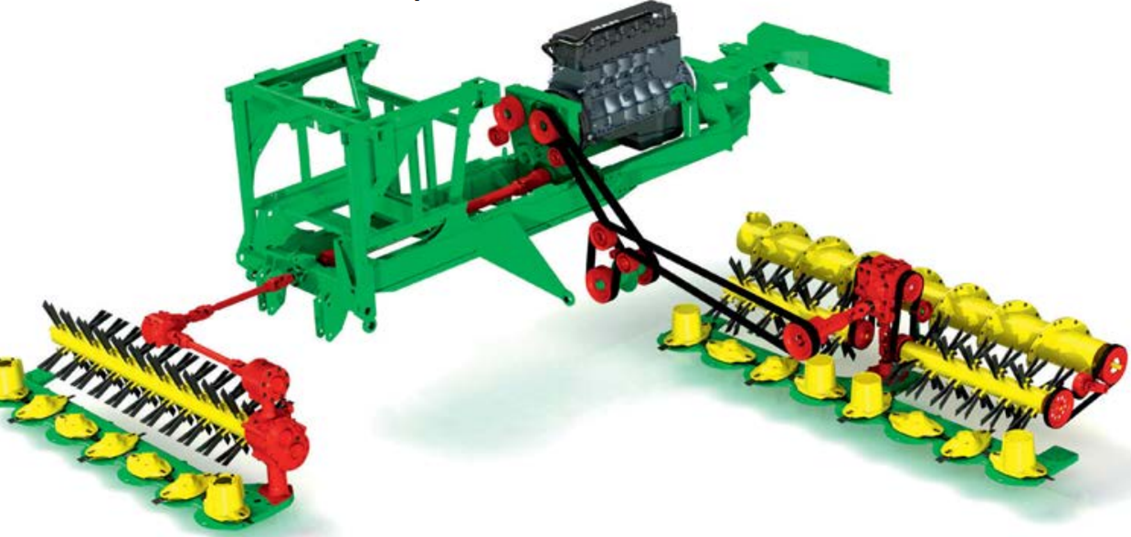 Opdracht 3
Beschrijf in je eigen woorden welke onderdelen je in de aandrijflijn van de frontmaaier ziet. Begin bij de motor.
Motor – tandwielkast met lamellen koppeling – cardanas – vrijloop koppeling – Haakse overbrenging – tussen as – Haakse overbrenging – tandwielkast naar kneuzer met versnellingen en naar maaibalk - maaibalk
Beschrijf in je eigen woorden welke onderdelen je in de aandrijflijn van de zijmaaier ziet neem daarbij ook de kneuzer en de kantvijzel mee. Begin met het benoemen van de onderdelen bij de motor.
Motor – tandwielkast met lamellen koppeling – Poelie voor multiriem – eerste Multiriem – Tussen as – tweede multiriem – Vrijloopkoppeling – Tandwielkast met transmissie voor kneuzer en maaibalk – kneuzeras – V-snaren – kantvijzel
Opdracht 4
Opdracht 5
Opdracht 6